A CASE OF SILICO TUBERCULOSIS
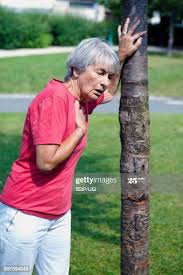 CHIEF COMPLAINTS
A 58 year old male who is a sand miner by occupation came with c/o
                      
                Breathlessness for past 2 weeks.
HISTORY OF PRESENTING ILLNESS
The patient was apparently normal 2 years back, then he developed

Breathlessness which is insidious in onset
Progressive 
MMRC grade 2 to 4(now for past 2 weeks)
Aggravated on exertion initially and relieved by medication(now present even at rest)
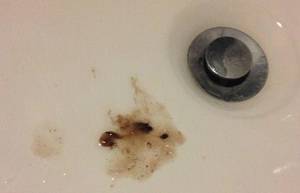 CONT
H/O cough with expectoration present
On and off
Mucoid in nature
Aggravated on lying down and lateral position 
No specific relieving factors
Patient is typically complaints of grey particulate matter in sputum
No h/o fever
No h/o loss of weight and loss of appetite
No h/o hoarseness of voice
No h/o swelling in the neck
No h/o abdominal pain, distention ,yellowish discolouration of eyes
No h/o swelling of legs 
No h/o puffiness of face
No h/o decreased urine output
No h/o facial congestion
No h/o seizure , altered sensorium , weakness of limbs
No h/o chest pain , palpitations and syncope
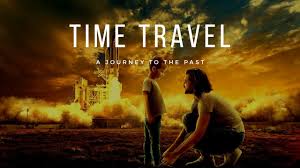 PAST HISTORY
N/K/C/O SHTN,T2DM,asthma,epilepsy,thyroid disorders
PERSONAL HISTORY
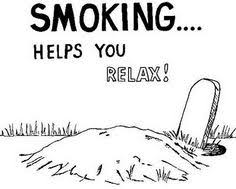 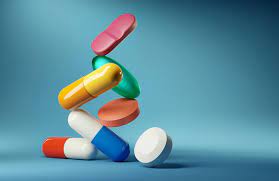 TREATMENT HISTORY
K/C/O COPD FOR 5 PAST 5 YEARS AND NOT ON REGULAR TREATMENT
GENERAL EXAMINATION
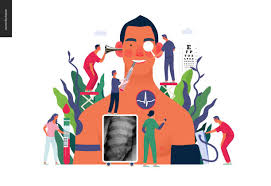 PT IS CONSCIOUS
ORIENTED
AFEBRILE
TACHYPNEIC AT REST
ACCESSORY MUSCLES OF RESPIRATOTY ACTIVITY SEEN
PALLOR PRESENT
NO CYANOSIS/CLUBBING/NO PEDAL EDEMA/NO GENERALIZED LYMPHADENOPATHY
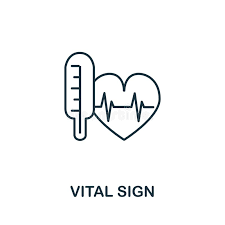 VITALS
BLOOD PRESSURE – 120/80 mmhg

PULSE – 94/min

SPO2 – 92 % IN RA

RR – 38/MIN
SYSTEMIC EXAMINATION
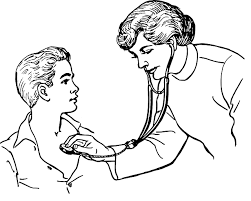 CVS – S1S2 HEARD , NO MURMUR
RS – B/L AE PLUS
TRACHEA SHIFTED TO RIGHT
AE DECREASED IN RT INFRACLAVICULAR,INFRASCAPULAR,SUPRASCAPULAR AREAS
VOCAL RESONANCE DECREASED OVER ABOVE AREAS
PERCUSSION – IMPAIRED OVER ABOVE AREAS
B/L CREPTS PRESENT IN ALL LUNG FIELDS
B/L POLYPHONIC WHEEZE +
P/A – SOFT , BS+
CNS – B/L PERTL+ 
             MOVES ALL 4 LIMBS
             NO FLAPPING TREMORS
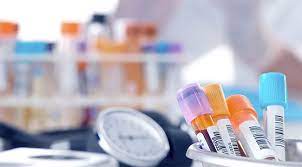 INVESTIGATIONS
[Speaker Notes: Cxr pa view…… TRACHEA IS SLIGHTLY SHIFTED TO RT SIDE …BL UPPER ZONE OPACITIES NOTED …RT LL HYPERINFLATED COMPARED TO LEFT..ASSOCIATED WITH CALCIFIED HILAR NODE]
CHRONIC COMPLICATED SILICOSIS
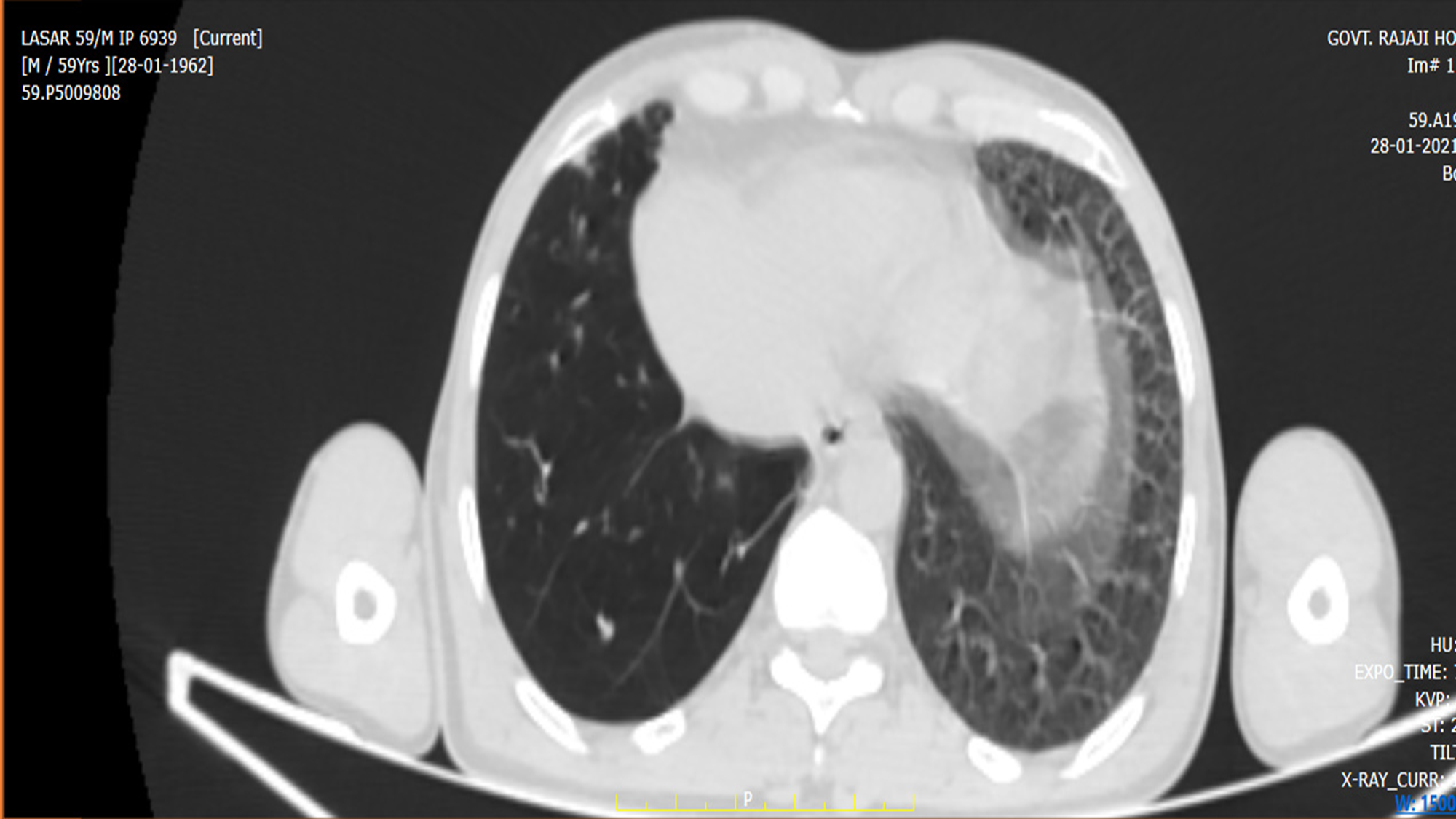 [Speaker Notes: DEF: LARGE OPACITIES OVER 1CM IN DIA IVOLING UPPER LOBE(PMF)…THE LESION MIGRATES TOWARDS HILUM LEAVING OVERINFLATED EMPHYSEMATOUS SPACES…LEFT IMAGES BL EMPHYSEMATOUS LUNG R>L BCOZ IN RT SIDE IMAGE SHOWS LARGE PMF THAN THE LEFT.]
[Speaker Notes: OBLIQUE FISSURE ELEVATED THAN IN NORMAL POSITION …WHICH INDICATES UPPER LOBE COLLAPSE PROBABLY DUE TO FIBROSIS …. AS THIS CASE PROGESS TO THE MASSIVE FIBROSIS]
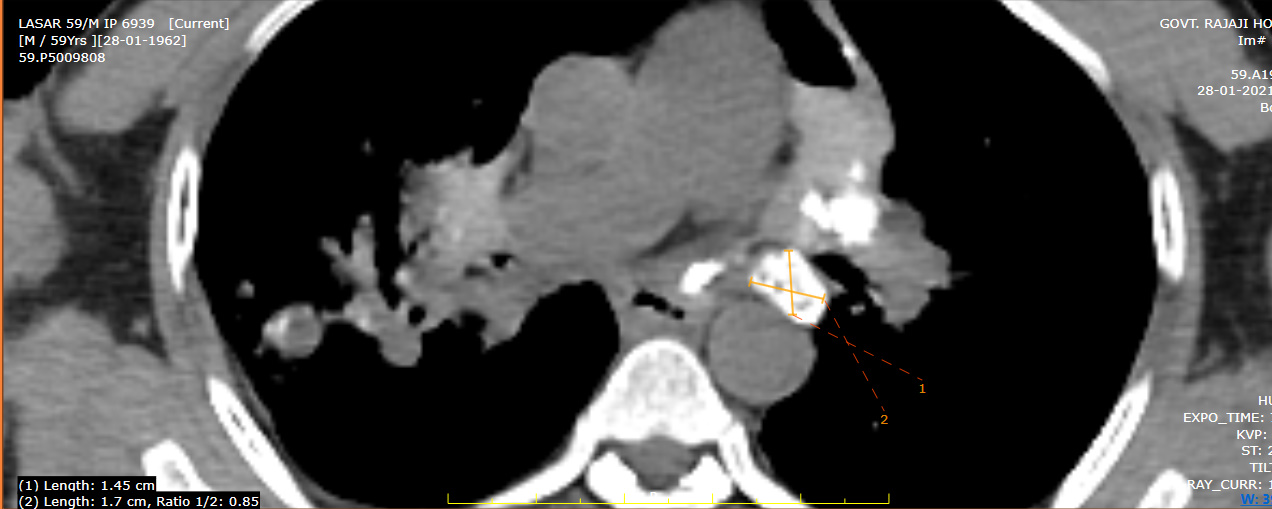 [Speaker Notes: CRITERIA FOR EGGSHELL CALCIF;  SHELL LIKE CALCI UPTO 2MM IN PERIPHERAL ZONE ATLEAST 2 LYMPH NODES CALCFI MAY BE BROKEN /SOLID THICKNESS OF WALL CALCIFICATION]
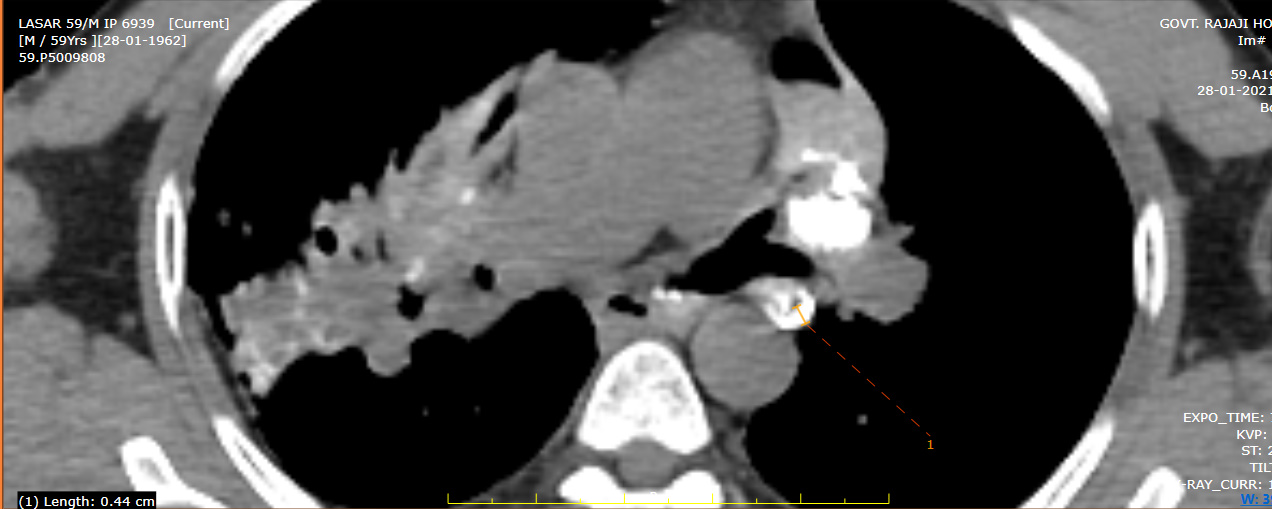 [Speaker Notes: THIS ARROWS INDICATES AIR BRONCHOGRAM SIGN INSIDE THE OPACITY WHICH GIVES A CLUE OF SUPERADDED SECONDARY INFECTION PROBABLY INFECTION DUE TO TB,WHICH IS MORE COMMON IN SILICOSIS LEADS TO THE FINAL DIAGNOSIS OF SILICOSIS.]
CT CHEST REPORT
Trachea shifted to right
Ill defined conglomated mass noted in apical and anterior segment of bilateral upper lobe with pleural thickening –possible of progressive massive fibrosis to be considered.
Multiple enlarged calcified mediastinal and hilar lymph nodes noted.
CT GUIDED LUNG BIOPSY DONE AND SENT FOR HPE
THE BIOPSY SHOWS LUNG PARENCHYMA CALCIFICATION,COLLAGENISATION,FIBROBLASTIC PROLIFERATION WITH PIGMENT LADEN MACROPHAGES

NO EVIDENCE OF GRANULOMATOUS OR MALIGNANCY IN THE SECTIONS STUDIED.

SUGGESTIVE OF SILICOTIC NODULES
DIAGNOSIS
SILICOTUBERCULOSIS
SILICOSIS
Silicosis is caused by the inhalation of fine particles of crystalline silicon dioxide (silica)

 Quartz is the most common form of crystalline silica.

 Occupations such as mining, quarrying, and tunneling are associated with silicosis.

 Carcinoma and tuberculosis are potential serious complications of silicosis
Factors that influence the likelihood of progression to silicosis
Duration and intensity of exposure,
 Form of silicon (exposure to crystalline form poses greater risk than bound form),
 Surface characteristics (exposure to uncoated form poses greater risk than coated form),
 Rapidity of inhalation after the dust is fractured and becomes airborne
 The current limit for free silica in the industrial atmosphere is 100 μg/m3
Chronic (or Classic) Silicosis 

 Accelerated Silicosis 

 Acute Silicosis
Chronic (or Classic) Silicosis
Most common form of the disease 
 Usually follows one or more decades 
Respirable dust containing < 30% quartz 
 Pathological hallmark- silicotic nodule 
Usually bilateral upper zones, visceral pleura, regional lymph nodes
PATHOLOGY
Macroscopic:  
           Hard grey-black nodules upper lobes and perihilar 
 Massive fibrosis - large firm masses, shrunken upper lobes, emphysematous lower lobes and subpleural blebs 
 PMF (progressive massive fibrosis): upper mid and lower lobes (accelerated silicosis) 
 Cavitation (ischaemic necrosis) → secondary TB → silicotuberculosis
Microscopic: Silicotic nodule
Diagnosis: Physiology
Lung function: -varies from normal to obstructive or restrictive or combination 
 Diffusion decreased 
 Hypoxaemia on exertion
Diseases associated with exposure to Silica dust
Chronic obstructive pulmonary disease 
Emphysema
 Chronic bronchitis Mineral dust- induced small airway disease 
 Lung cancer 
 Mycobacterial infection MTB NTM 
 Immune –Related Disease PSS, RA, SLE
COMPLICATIONS
Cor pulmonale 
 Spontaneous pneumothorax 
 Broncholithiasis 
 Tracheobronchial obstruction 
 Lung cancer 
 Tuberculosis 
 Hypoxemic ventilatory failure
TREATMENT
Prevent further exposure to silica dust. 
 Strongly advise patients to quit smoking 
 Immunize against influenza, pneumococci 
 No specific therapy for silicosis 
 Experimental approaches are - whole-lung lavage, aluminum inhalation, and corticosteroids 
 Latent tuberculosis infection should be treated with isoniazid 
 Complications should be treated appropriately
PREVENTION
Dust suppression, 
 Process isolation, 
 Ventilation, 
 Use of non–silica–containing abrasives. 
 Respiratory masks 
 Surveillance of exposed workers with respiratory questionnaires, spirometry, and chest x-rays is recommended.
Pulmonary tuberculosis occurs in 25% of patients with acute or classic silicosis
2.8 times more prone than normal patients.

How to identify onset of tuberculosis in a patient of silicosis???
1) pleural effusion
2) consolidation
3) infiltrates
4) cavitation in a PMF.
IRON HYPOTHESIS
Mycobacteria are dependent on iron for growth and produce the iron chelators mucobactin 
 Silica particles absorbed body iron and act as a reservoir of iron 
 Silicoto-iron complexes may activate dormant tubercle bacilli